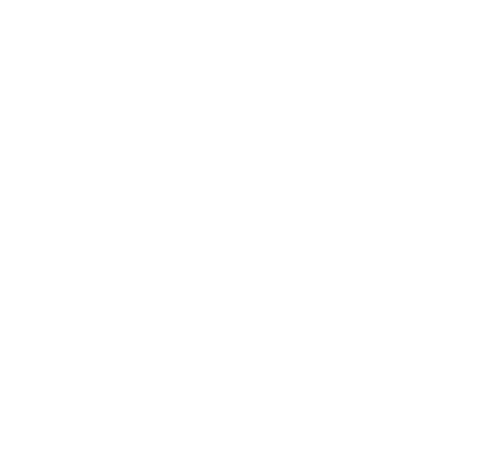 Wymiary oceny szkolnej
www.wpps.uz.zgora.pl
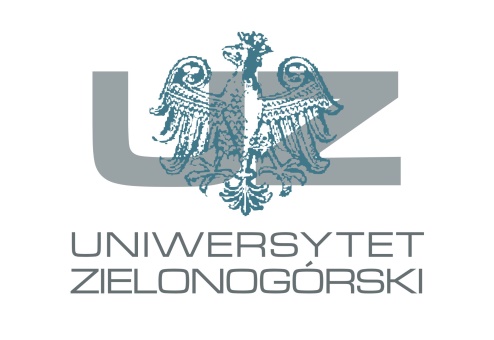 dr Krzysztof Zajdel
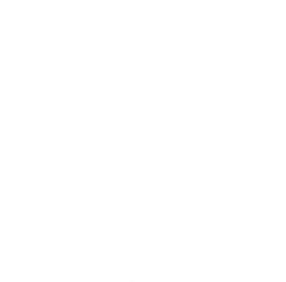 Ocenianie szkolne to istotny element 
naszego życia, dlatego interesowało mnie:
na ile ocenianie i ocena determinuje funkcjonowanie ucznia w placówce
jak ocena przekłada się w późniejszych latach na dokonywane wybory edukacyjne i życiowe
Kiedy następuje oceniane, to czy jego efekt w postaci oceny przekłada się na wspierane przez rodzinę i nauczycieli
jakie znaczenie ma ocena szkolna dla jakości życia ocenianego z pewnej perspektywy czasowej 
Jakie znaczenie ma ocena szkolna na dokonywane wybory życiowe
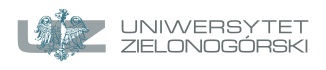 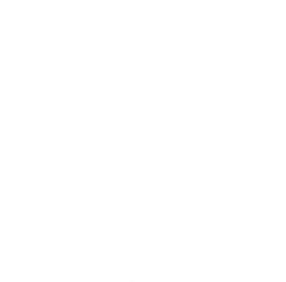 Grupa badawcza
Ogólnie w przedziale od 23. do 55. roku życia zbadałem 767 respondentów. Były to osoby wyselekcjonowane losowo na podstawie próby celowo losowej. 
Grupa porównawcza (wiek 17-18 lat) w badaniach ilościowych liczyła 107 osób
Druga część badań, to badania jakościowe. Grupa badawcza, na której w badaniach zastosowałem wywiad narracyjny, to siedem osób
Łącznie zbadałem 881 osób
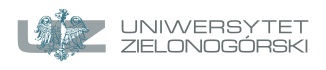 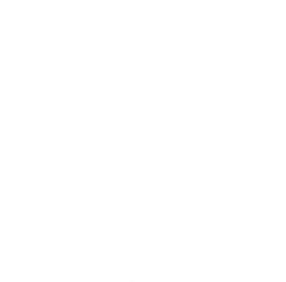 Metodologia badań
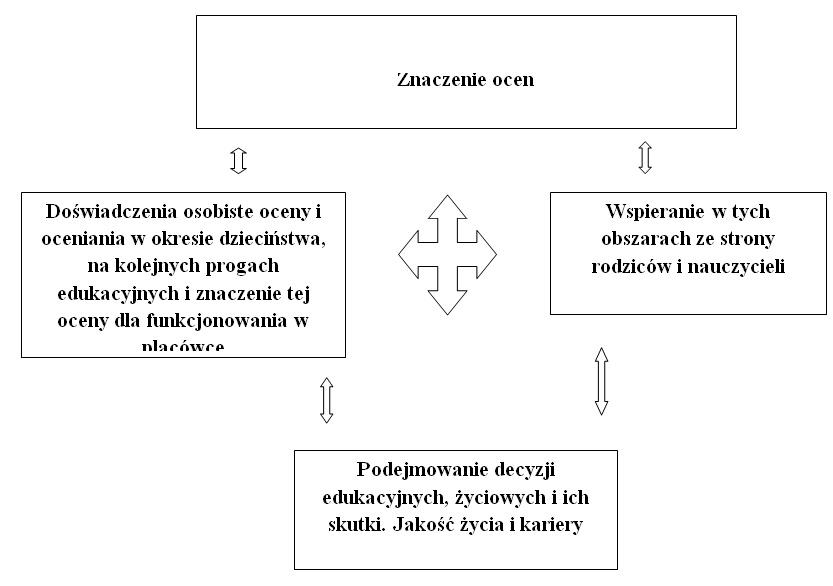 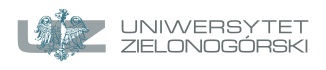 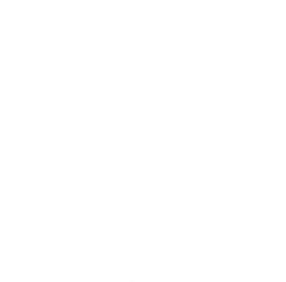 Zmienne
Wyznaczniki zewnętrzne
1.	Przebieg kariery edukacyjnej badanych na kolejnych szczeblach.
2.	Oceny otrzymane w szkole
Wyznaczniki społeczno kulturowe
1.	Środowisko rodzinne ucznia.
2.	Odczuwalny wpływ nauczycieli i wychowawców na wybory edukacyjne uczniów
Subiektywne kryteria wyborów
1.	Samoocena na poszczególnych etapach edukacyjnych
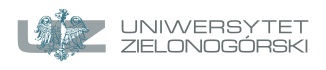 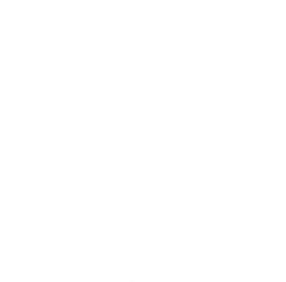 Zmienne
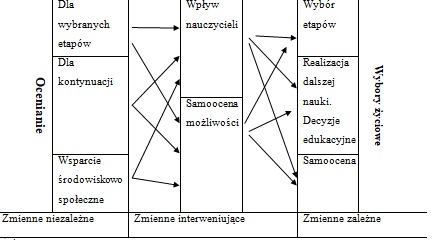 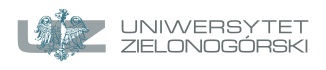 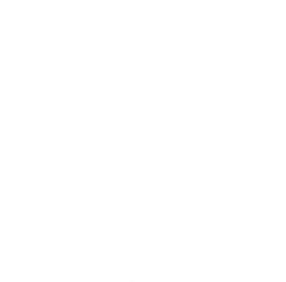 Schemat analizy badań jakościowych
1. Doświadczenie życiowe.
2. Historia życia.
3. Czynniki emocjonalne.
4. Kontekst społeczny.
5. Szkoła i nauczyciele.
6. Krytyczne i radosne momenty w trakcie edukacji.
7. Bilans strat i zysków.
8. Jakość życia.
9. Ważne decyzje.
10. Indywidualna ocena z perspektywy doświadczeń.
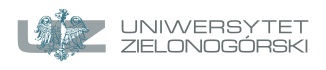 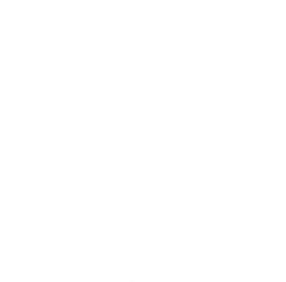 Schemat analizy badań jakościowych: sędziowie kompetentni
Aby jak najbardziej zobiektywizować i zinterpretować spisane wywiady, należy znaleźć narzędzie, które oceni zdarzenia z narracji wedle pewnego klucza. Sędziowie kompetentni są chyba jednym z najwłaściwszych wyborów. W mojej procedurze badawczej sędziowie musieli się odnieść do dwóch kwestii. Pierwsza z nich dotyczyła znaczenia oceniania na poszczególnych etapach edukacji szkolnej dla odczuć i decyzji edukacyjnych respondentów. Druga kwestia to określenie, czy dana narracja pozwala dostrzec i ocenić jakość życia jako całokształtu w odniesieniu do oceny, oceniania na tych szczeblach edukacyjnych i w konsekwencji − podejmowania istotnych decyzji życiowych, co przekłada się na zadowolenie z życia, karierę. Sędziowie postępowali według instrukcji.
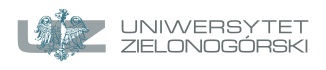 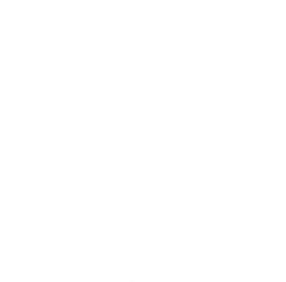 Oceny sędziów i wyniki obliczeń w celu ustalenia współczynnika zgodności sędziów Kendalla dla studium każdego z przypadków
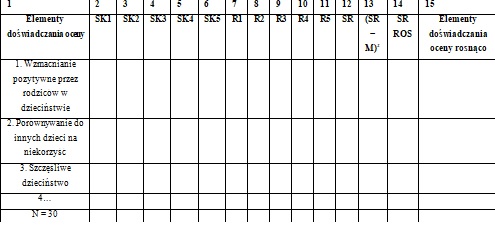 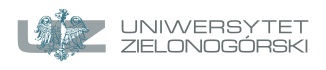 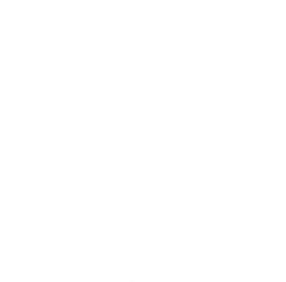 Efekt końcowy badań: XI 2019
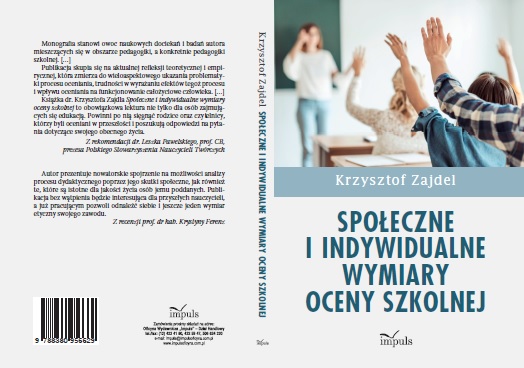 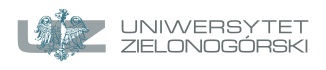 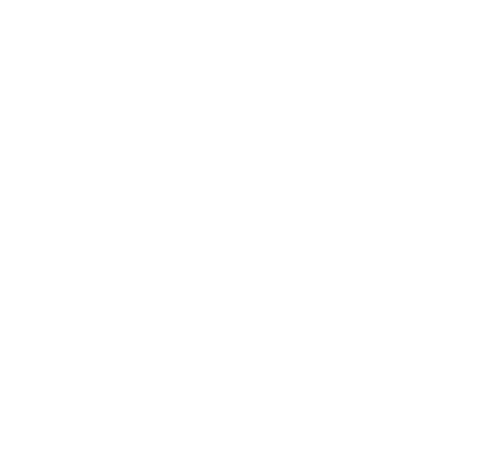 DZIĘKUJĘ 
ZA 
UWAGĘ
www.wpps.uz.zgora.pl
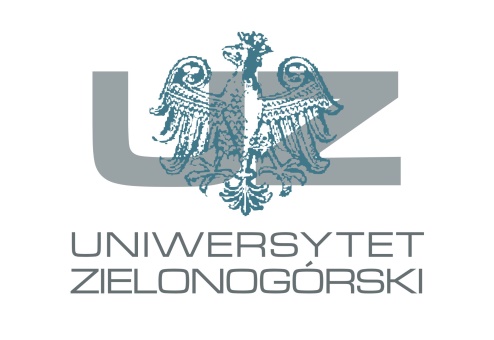 Zachęcam do zapoznania się z wynikami moich obszernych badań